Hospitation
Anna und Ladina
Unser Ablaufschema
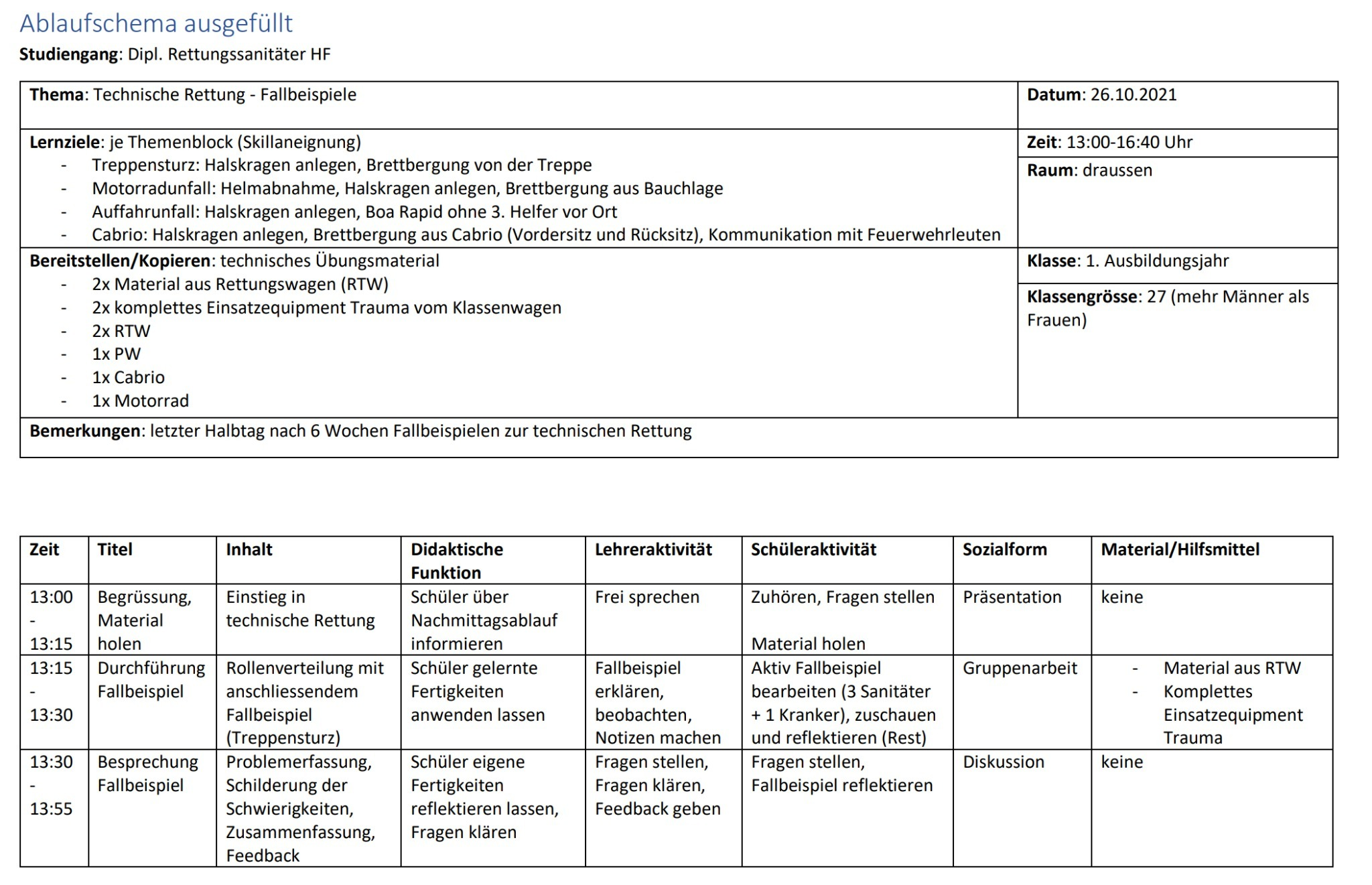 Ausgefülltes Ablaufschema
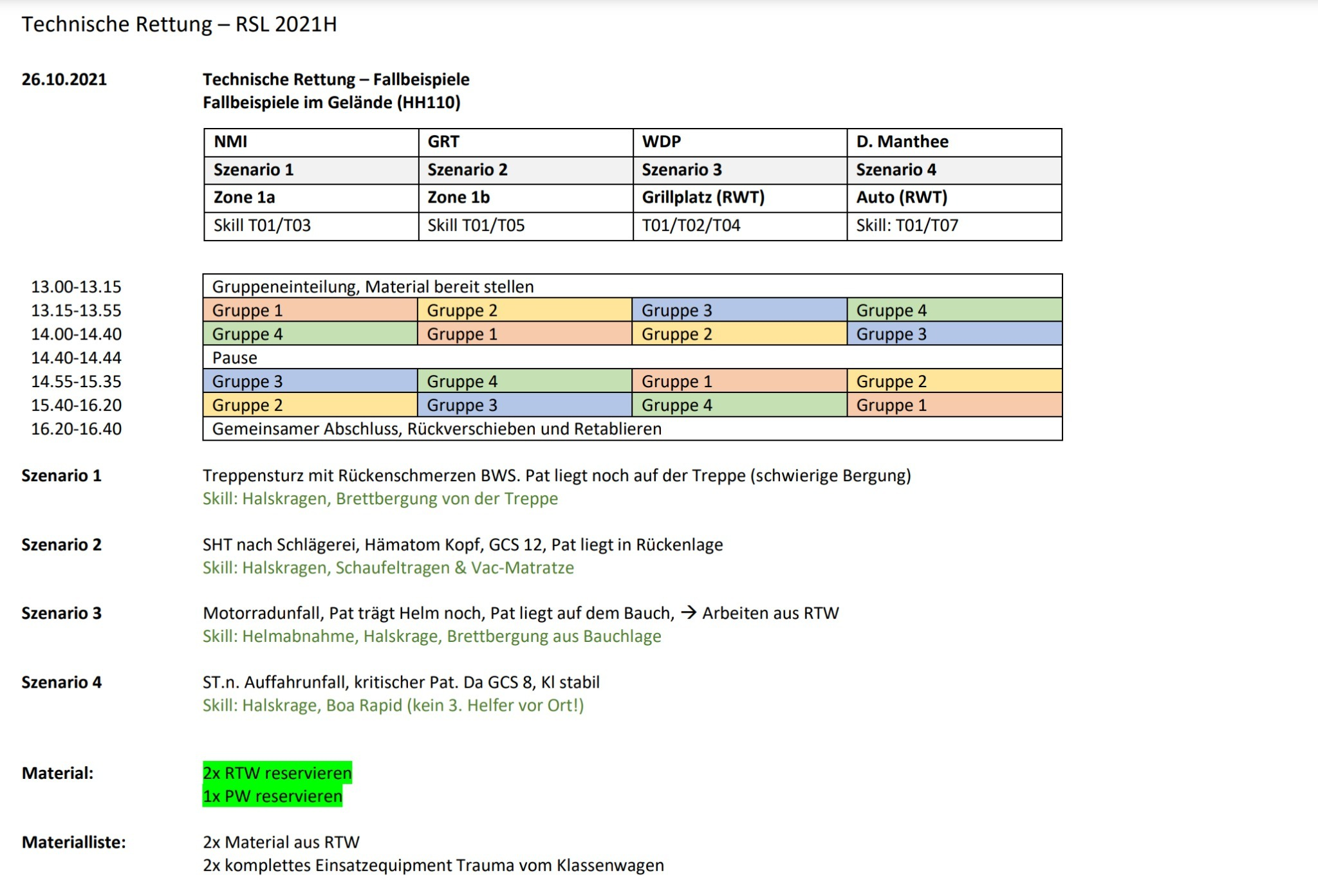 Offizielles Ablaufschema
Einstieg
Kurz gehalten
Gegebenenfalls Vorstellung von Dozierenden
Knappe Schilderung der folgenden Lektion: Praxisblock mit verschiedenen Fallbeispielen 
Gruppeneinteilung 
Information, welche Gruppe was aus dem Lager holen soll 
Kein Advance Organizer
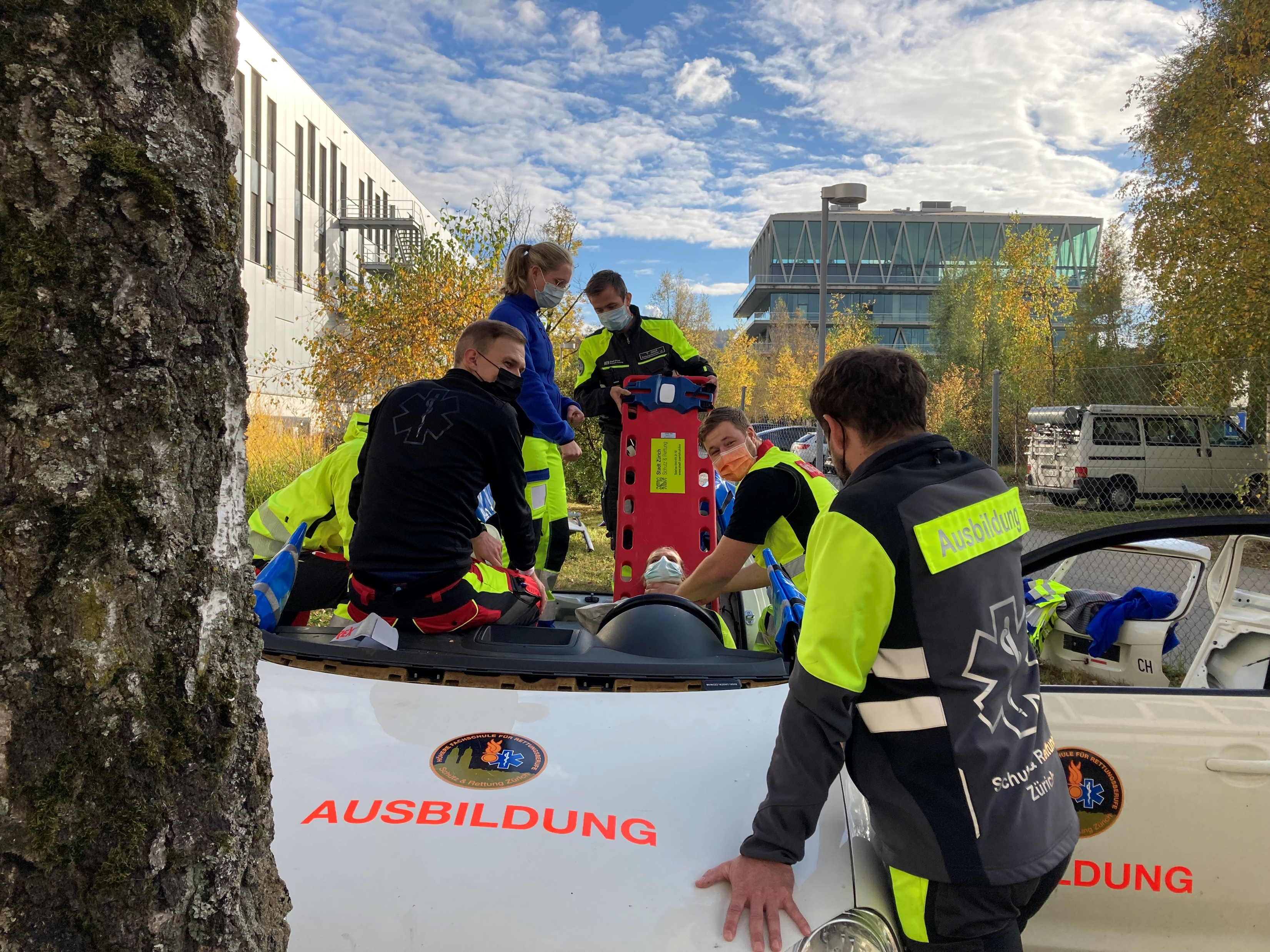 Unser Eindruck von der Schule/Klasse
- sehr motiviert- hilfsbereit- wissensdurstig- engagiert